TOÁN 1
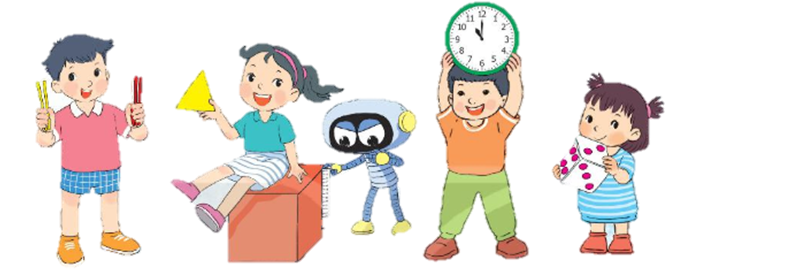 DU HÀNH VŨ TRỤ
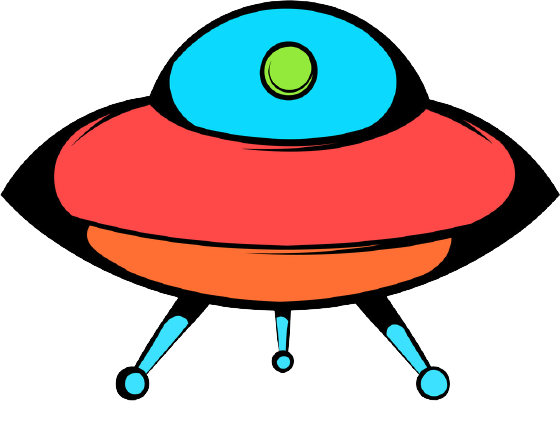 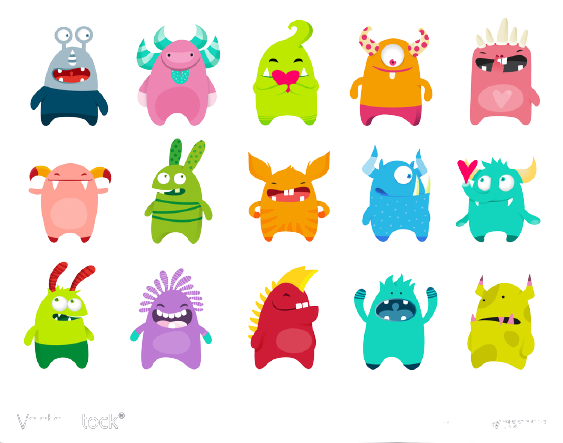 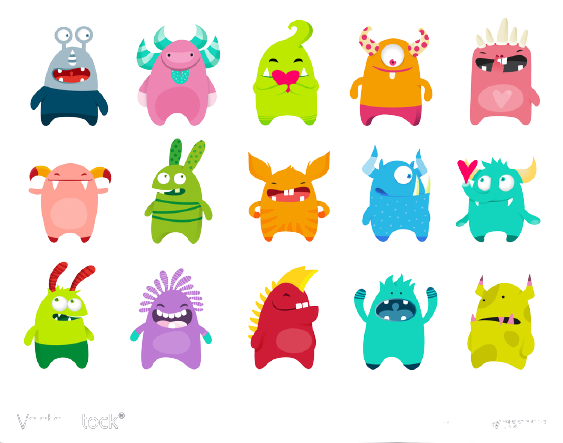 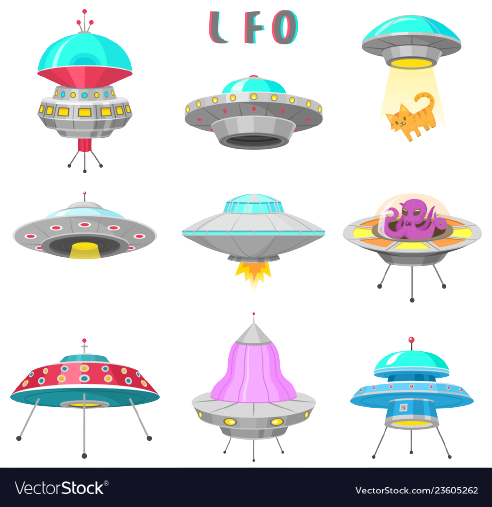 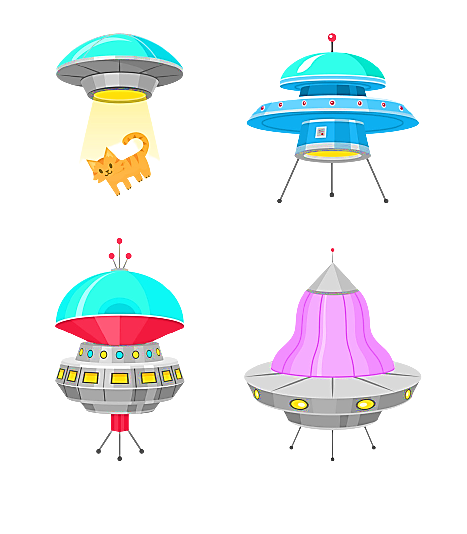 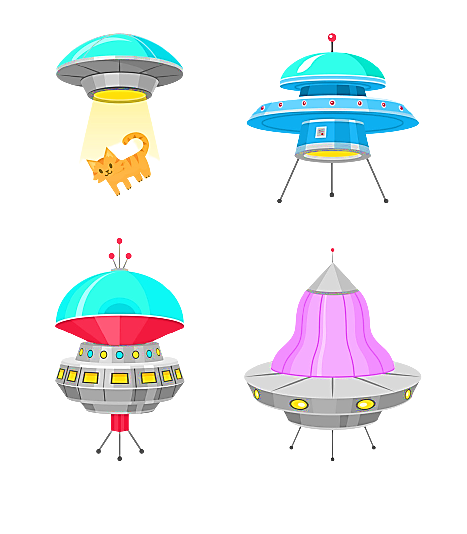 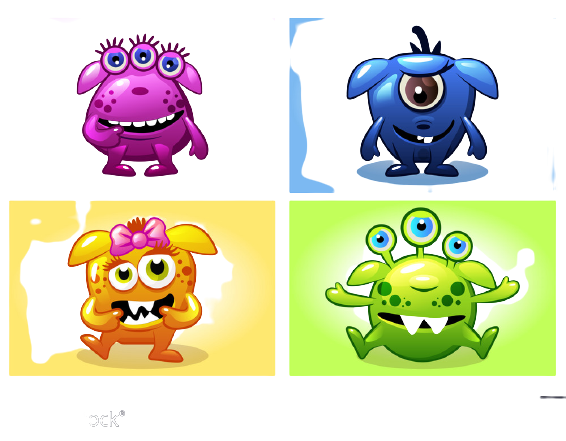 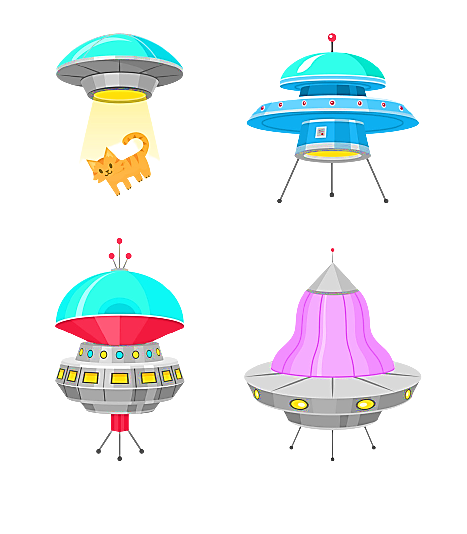 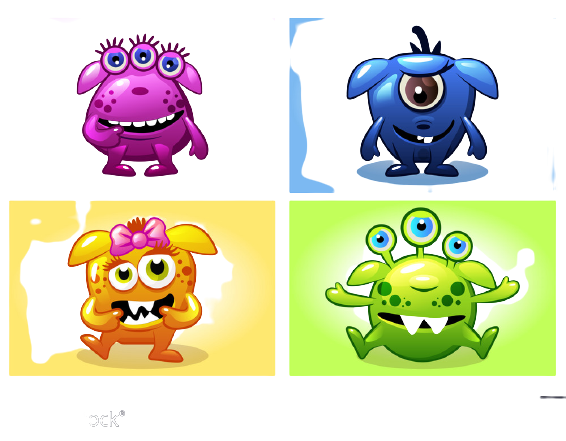 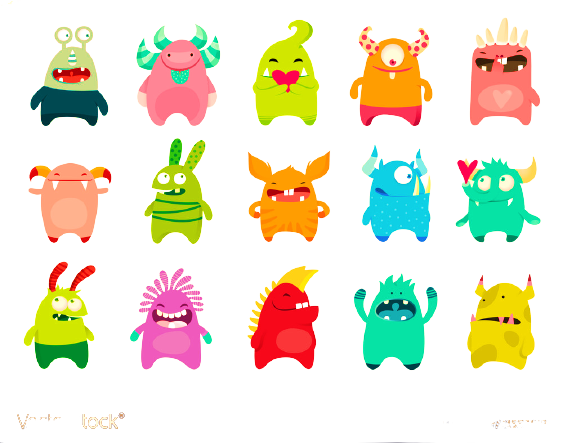 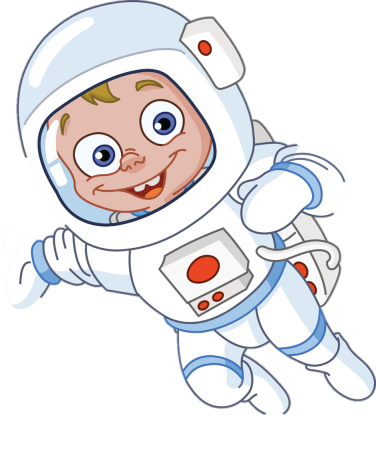 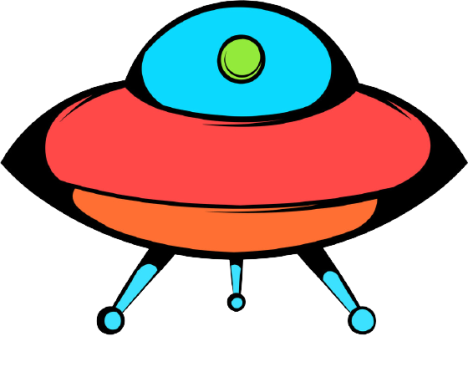 Đâu là hình tam giác?
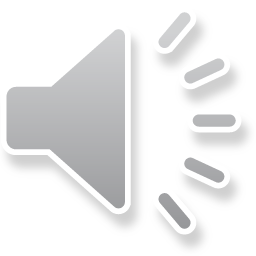 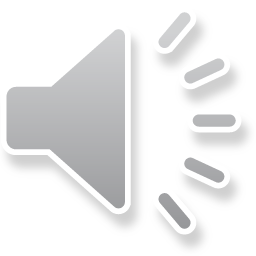 A
B
NỐI
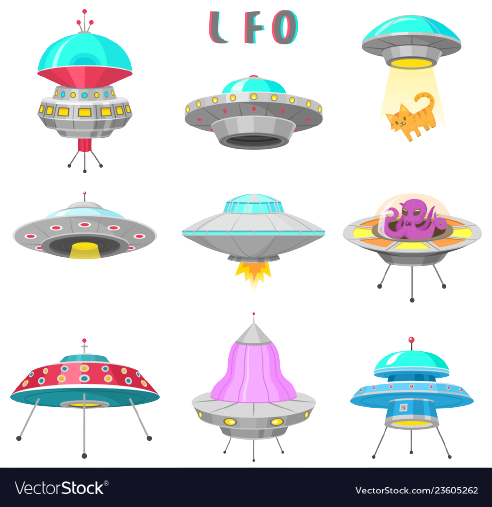 Hình chữ nhật
Hình tròn
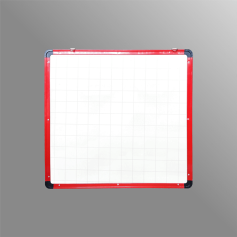 Hình vuông
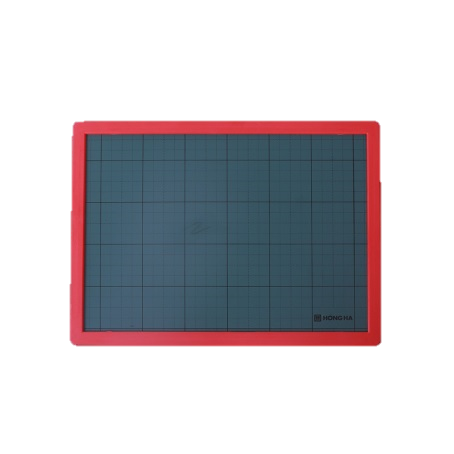 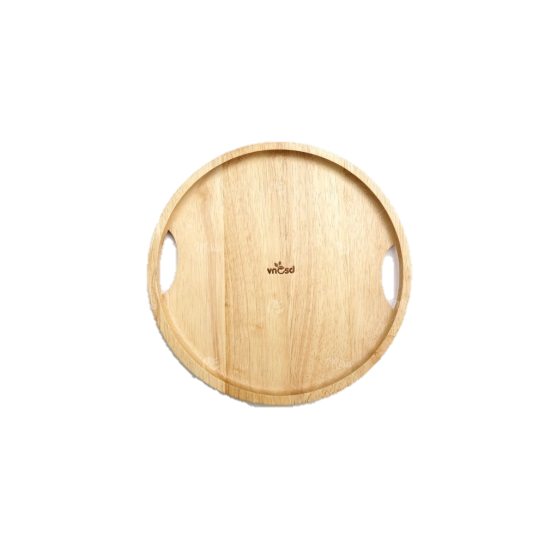 [Speaker Notes: GV yêu cầu HS nói tên các hình rồi GV nối chứ đừng bắt HS dựa vào chữ để tl vì HS chưa biết đọc]
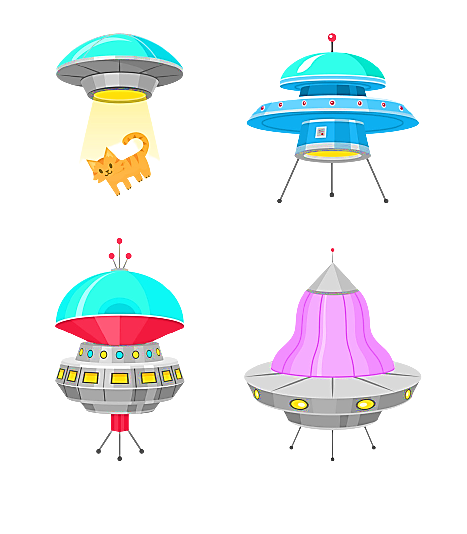 Có mấy hình chữ nhật?
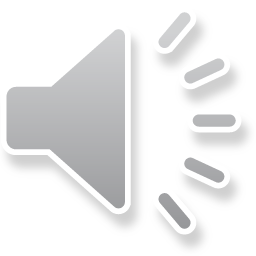 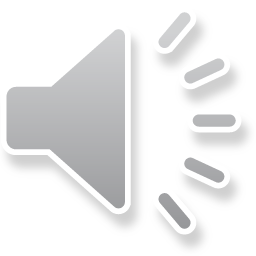 3
4
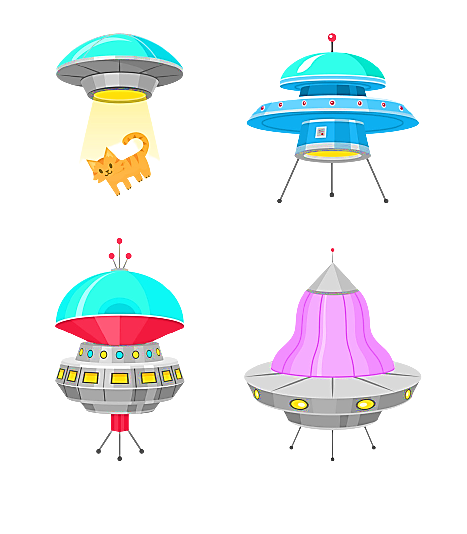 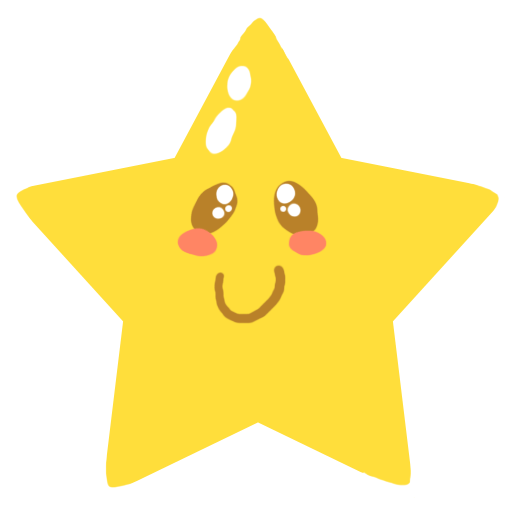 [Speaker Notes: Ngôi sao may mắn, HS được tặng quà]
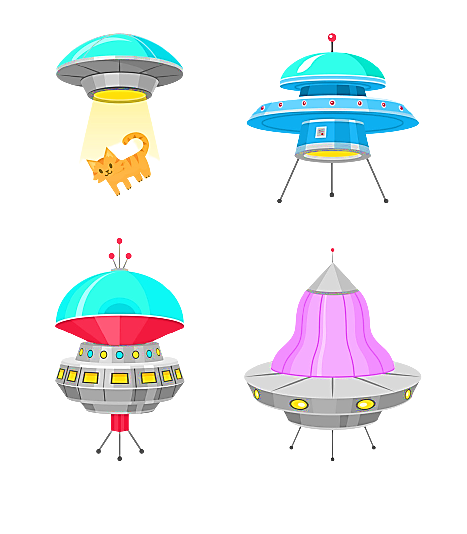 Đúng chọn Đ, sai chọn S
?
S
Quyển sách Toán của em có dạng hình tròn.
?
Đ
Bảng con của em có dạng hình chữ nhật.
?
S
Cây bút chì của em có dạng hình vuông.
?
Đ
Chiếc quạt treo tường có dạng hình tròn.
[Speaker Notes: Chỉ vào bộ phận lồng quạt để HS thấy nó có dạng hình tròn. Tuy nhiên GV có thể linh động thay đổi nội dung cho phù hợp.]
LÀM QUEN VỚI MỘT SỐ
HÌNH PHẲNG
Chủ đề2
Bài 7
HÌNH VUÔNG, HÌNH TRÒN,
HÌNH TAM GIÁC, HÌNH CHỮ NHẬT
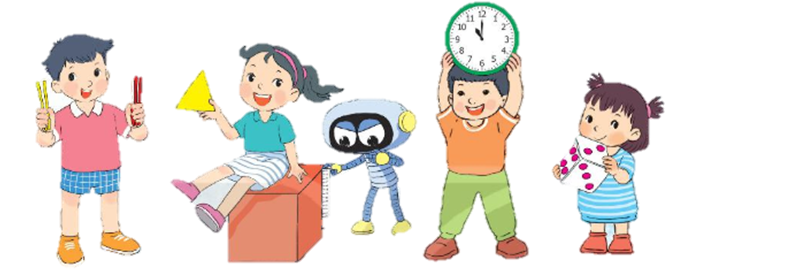 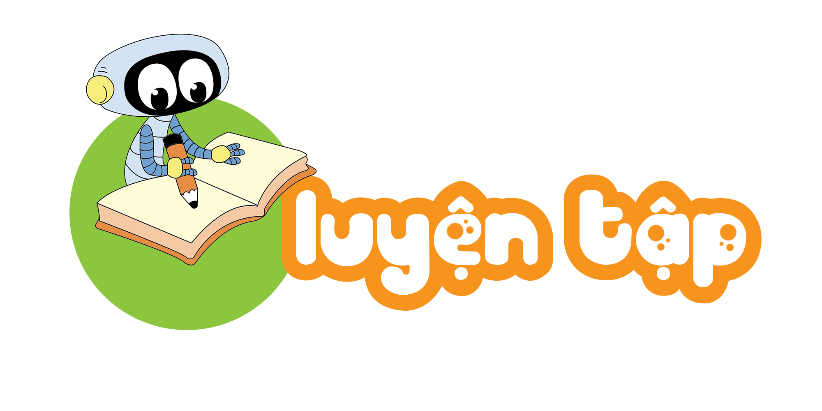 Sách Toán_trang 48
Có bao nhiêu hình tròn? Bao nhiêu hình vuông? 
Bao nhiêu hình tam giác? Bao nhiêu hình chữ nhật?
1
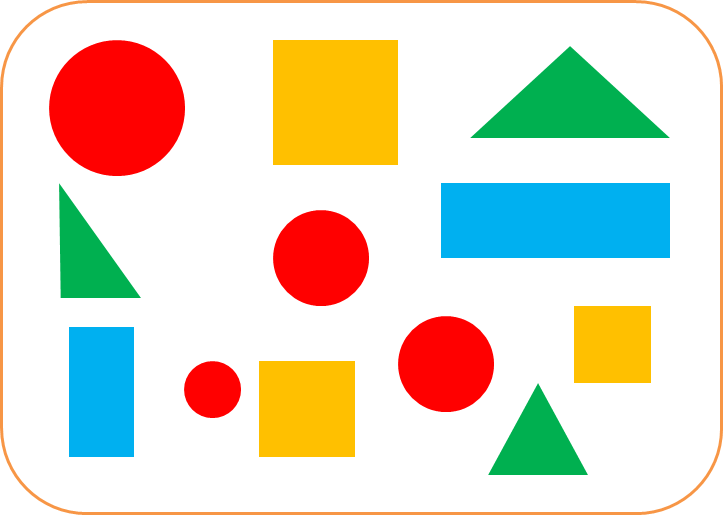 ?
4
?
3
?
3
?
2
Các que tính được xếp thành hình dưới đây. Trong hình đó có bao nhiêu hình vuông? Bao nhiêu hình tam giác?
2
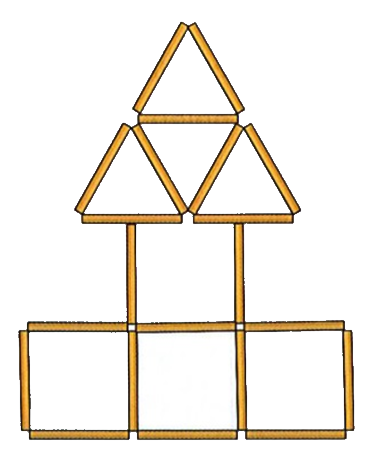 ?
4
?
5
Có bao nhiêu hình vuông, hình tròn, hình tam giác, hình chữ nhật trong mỗi hình sau?
3
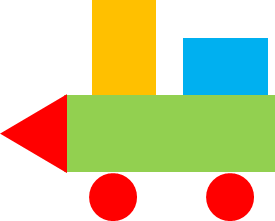 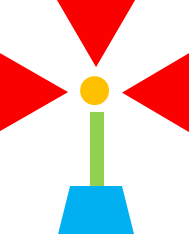 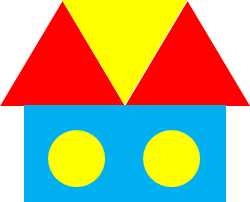 a)
b)
c)
3
2
1
0
3
1
0
0
1
2
3
0
[Speaker Notes: Tác giả SGK đã lồng ghép thống kê vào hình học]
4
Những hình nào không phải là hình vuông?
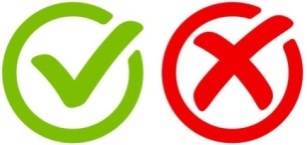 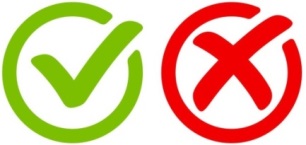 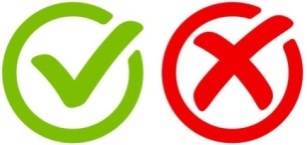 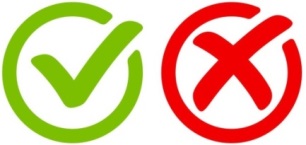 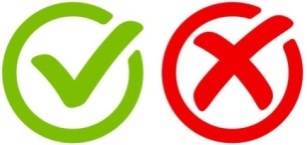 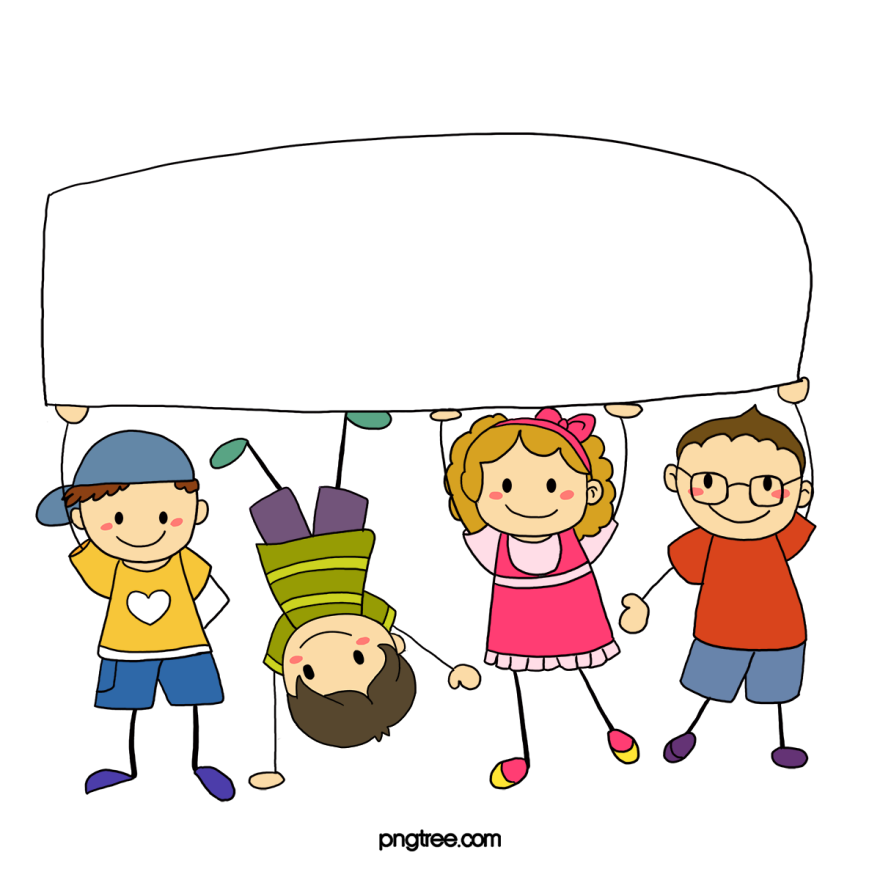 Củng cố - Dặn dò